Krajowa Izba Klastrów EnergiiTworzymy przyszłość polskiej energetyki rozproszonej
Piąte webinarium poświęcone klastrom energii 
i innym społecznościom energetycznym 
realizowane przez Krajową Izbę Klastrów Energii
Analiza planowanych, procedowanych i nowelizowanych aktów prawa krajowego w ramach transpozycji:
dyrektywy Parlamentu Europejskiego i Rady (UE) nr 2018/2001 z dnia 11.12.2018 (tzw. Dyrektywy RED II),
dyrektywy Parlamentu Europejskiego i Rady (UE) nr 2019/944 z dnia 05.06.2019 (tzw. Dyrektywy rynkowej).

Analiza planowanych, procedowanych i nowelizowanych aktów prawa krajowego uwzględniających pakiet prawny tzw. „FIT for 55″ (12 dyrektyw) przyjęty przez KE w dniu 14.07.2021.
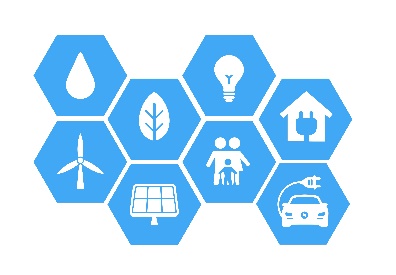 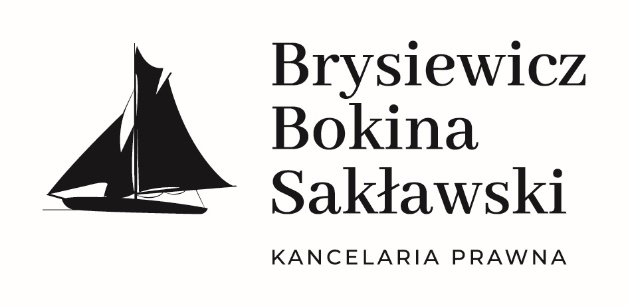 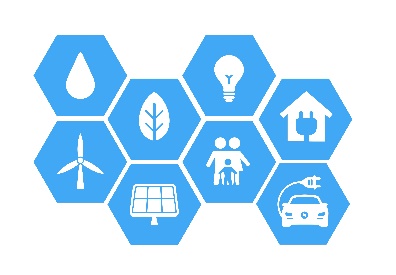 Plan prezentacji
Dyrektywa RED II,
Dyrektywa rynkowa,
Pakiet legislacyjny „FIT for 55”,
Ustawa z dnia 20.05.2021 r. o zmianie ustawy – Prawo energetyczne oraz niektórych innych ustaw, 
Ustawa z dnia 17.09.2021 r. o zmianie ustawy o odnawialnych źródłach energii oraz niektórych innych ustaw (większość przepisów wchodzi w życie w dniu 30.10.2021 r.),
Rządowy projekt ustawy o zmianie ustawy – Prawo energetyczne i ustawy o odnawialnych źródłach energii z dnia 02.06.2021 r.,
Projekt poselski – wycofany w dniu 28.10.2021 r. 
Założenia nowego projektu ustawy dot. klastrów energii.
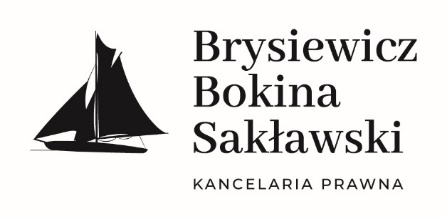 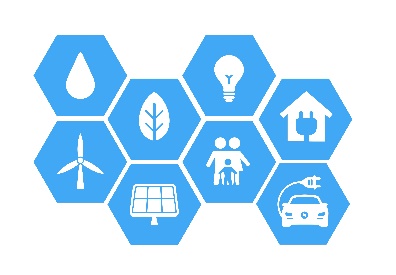 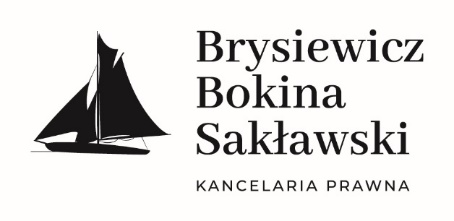 Dyrektywa RED II
Dyrektywa Parlamentu Europejskiego i Rady (UE) nr 2018/2001 z dnia 11.12.2018 r. w sprawie promowania stosowania energii ze źródeł odnawialnych

Ustanowienie wspólnych ram dla promowania energii ze źródeł odnawialnych;
Wiążący unijny cel dotyczący całkowitego udziału energii z OZE w końcowym zużyciu energii brutto w UE do 2030 r.: 32% (nowelizacja dyrektywy RED II w ramach pakietu FIT for 55: 38-40%);
Definicja społeczności energetycznej działającej w zakresie energii odnawialnej, prosumenta, prosumenta działającego grupowo;
Społeczności energetyczne działające w zakresie OZE („REC” – renewable energy communities) powinny uczestniczyć w systemach wsparcia na równych warunkach z dużymi uczestnikami – państwa członkowskie powinny mieć możliwość podejmowania takich środków jak ograniczanie wymogów administracyjnych, włączanie do przetargów kryteriów zorientowanych na społeczności energetyczne, dopuszczenie wsparcia bezpośredniego dla społeczności energetycznej, jeżeli spełniają one wymogi dla małych instalacji.
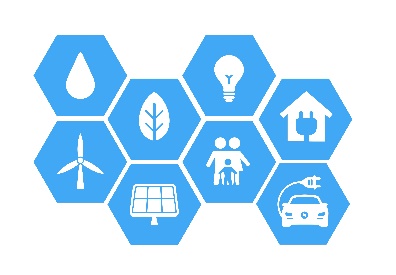 Dyrektywa RED II
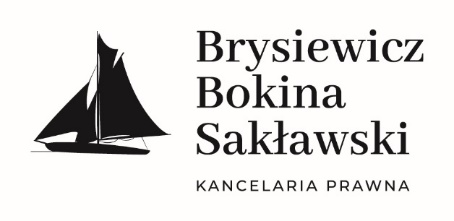 Państwa członkowskie ustanawiają ramy pozwalające na promowanie i ułatwianie rozwoju społeczności energetycznych działających w zakresie energii odnawialnej („REC”), m.in. aby.:
OSD współpracował ze w celu ułatwienia transferów energii w ramach REC;
REC podlegały sprawiedliwym, proporcjonalnym i przejrzystym procedurom, w tym procedurom w zakresie rejestracji i wydawania koncesji, oraz ponosiły odzwierciedlające koszty opłaty sieciowe, jak również odpowiednie opłaty i podatki;
udział w REC był otwarty dla wszystkich konsumentów, w tym gospodarstw domowych o niskich dochodach lub w trudnej sytuacji;
REC nie podlegały dyskryminacyjnemu traktowaniu w odniesieniu do ich działalności, praw i obowiązków jako odbiorcy końcowi, producenci, dostawcy, operatorzy systemu dystrybucyjnego lub jako inni uczestnicy rynku.
Państwa członkowskie zapewniają, aby społeczności energetyczne działające w zakresie energii odnawialnej miały prawo do:
produkcji, zużywania, magazynowania i sprzedaży energii odnawialnej, w tym w drodze umów zakupu odnawialnej energii elektrycznej;
podziału, w ramach danej społeczności, energii odnawialnej wyprodukowanej przez jednostki produkcyjne będące własnością tej społeczności;
dostępu – w sposób niedyskryminacyjny – do wszystkich odpowiednich rynków energii, zarówno bezpośrednio, jak i za pośrednictwem koncentracji.
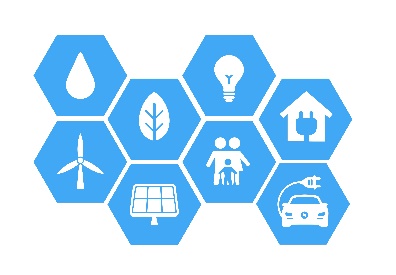 Dyrektywa rynkowa
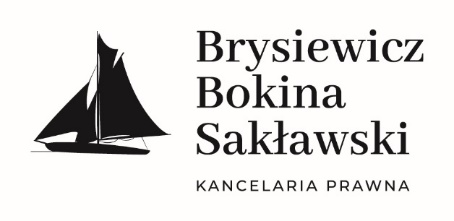 Dyrektywa Parlamentu Europejskiego i Rady (UE) nr 2019/944 z dnia 05.06.2019 r. w sprawie wspólnych zasad rynku wewnętrznego energii elektrycznej oraz zmieniająca dyrektywę 2012/27/UE


Członkostwo w obywatelskich społecznościach energetycznych powinno być otwarte dla podmiotów wszelkich kategorii;
Dyrektywa uprawnia państwa członkowskie do udzielenia zezwolenia obywatelskim społecznościom energetycznym na pełnienie funkcji OSD na podstawie przepisów ogólnych lub jako „operatorzy zamkniętych systemów dystrybucyjnych”;
po uzyskaniu statusu OSD obywatelska społeczność energetyczna powinna być traktowana tak samo jak OSD i podlegać takim samym obowiązkom.
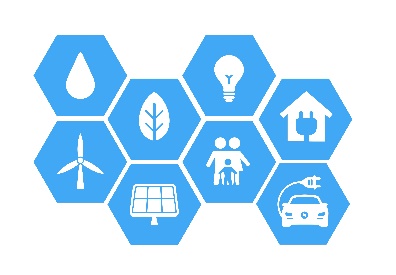 FIT FOR 55
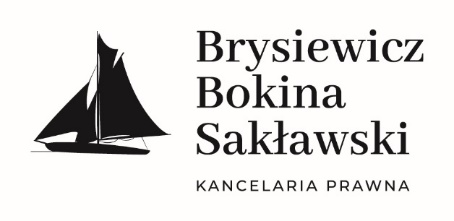 Pakiet legislacyjny składa się z 13 wniosków ustawodawczych, z których 8 dotyczy nowelizacji obowiązujących przepisów UE, a 5 stanowi nowe propozycje legislacyjne. Pakiet przewiduje m.in. reformę systemu EU-ETS, nowelizację dyrektywy o OZE (RED II) oraz dyrektywy o efektywności energetycznej (EED).
Celem rewizji dyrektywy RED II jest dostosowanie otoczenia regulacyjnego dla OZE do ambitniejszego celu UE w zakresie redukcji emisji, co wymaga wzrostu udziału energii z OZE z poziomu 32 % do 38-40%.
Projekt nowelizacji dyrektywy RED II i dyrektywy EED:
upowszechnienie umów typu cPPA,
współpraca państw członkowskich z REC,
zaostrzony obowiązek państw członkowskich do opracowania efektywnych systemów chłodzenia i ogrzewania, który ma być oparty na OZE,
efektywny system lokalnego ogrzewania i chłodzenia ma polegać na udziale energii z OZE oraz ciepła odpadowego na poziomie co najmniej 60 % do 2050 r.
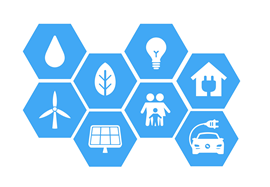 Implementacja dyrektyw
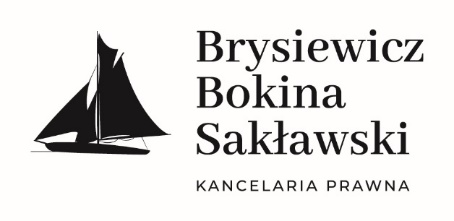 Akty prawne wdrażające dyrektywę rynkową, które zostały przyjęte:
Ustawa z dnia 20 maja 2021 r. o zmianie ustawy – Prawo energetyczne oraz niektórych innych ustaw (większość przepisów weszła w życie 02.07.2021 r.).
Akty prawne wdrażające dyrektywę rynkową i RED II, które oczekują na wejście w życie: 
Ustawa z dnia 17 września 2021 r. o zmianie ustawy o OZE oraz niektórych innych ustaw (większość przepisów wchodzi w życie 30.10.2021 r.).
Akty prawne wdrażające dyrektywę rynkową i RED II, które są procedowane: 
Rządowy projekt ustawy o zmianie ustawy – Prawo energetyczne i ustawy o OZE z 02.06.2021 r.

W dniu 28.10.2021 r.: 
wycofano poselski projekt ustawy o zmianie ustawy o OZE oraz niektórych innych ustaw z dnia 02.07.2021 r. (projekt był po I czytaniu w komisji);
wpłynął nowy projekt poselski (druk nr 1704).
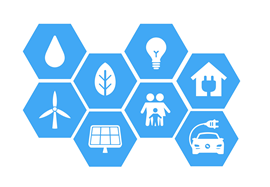 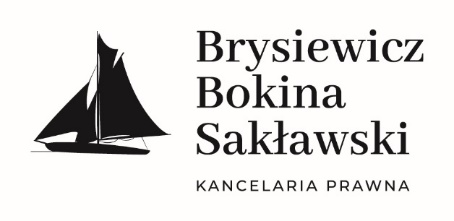 Nowelizacja Prawa energetycznego z lipca 2021 r.
Ustawa z dnia 20 maja 2021 r. o zmianie ustawy – Prawo energetyczne oraz niektórych innych ustaw (większość przepisów weszła w życie 03.07.2021 r.)
Implementacja dyrektywy rynkowej:
inteligentne systemy opomiarowania,
magazyny energii,
zamknięte systemy dystrybucyjne (ZSD).
Magazyny energii jako część instalacji OZE / hybrydowej instalacji OZE.
Rozliczenie zgodnie z tzw. regułą salda.
Wymóg uzyskania koncesji dla magazynów o mocy powyżej 10 MW. 
Wpis do ewidencji dla magazynów o mocy od 50 kW do 10 MW.
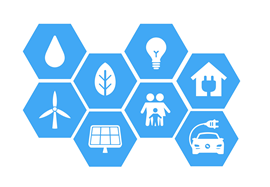 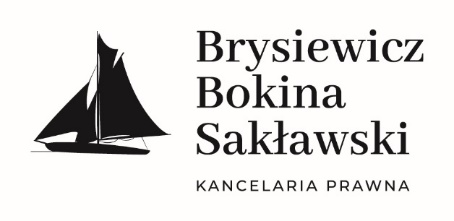 Nowelizacja Prawa energetycznego z lipca 2021 r.
Ustawa z dnia 20 maja 2021 r. o zmianie ustawy – Prawo energetyczne oraz niektórych innych ustaw (większość przepisów weszła w życie 03.07.2021 r.)
Zamknięte systemy dystrybucyjne 
Na wniosek OSD Prezes URE stwierdza w drodze decyzji, że dany system dystrybucyjny jest ZSD – decyzja jest wydawana na okres oznaczony, nie dłuższy niż 10 lat.
Geograficznie ograniczony obszar zakładu przemysłowego, obiektu handlowego, miejsca świadczenia usług wspólnych,
Nie więcej niż 100 odbiorców paliw gazowych lub energii elektrycznej w gospodarstwach domowych,
Zintegrowane procesy eksploatacji lub wytwarzania – ze względów technicznych lub bezpieczeństwa,
50% ilości dystrybuowanej rocznie energii elektrycznej lub paliw gazowych jest zużywane przez właściciela lub operatora systemu dystrybucyjnego, lub przedsiębiorstwa powiązane z tym właścicielem lub operatorem.
Zwolnienie z przedkładania do zatwierdzenia taryf dystrybucyjnych, sporządzania planów rozwoju, unbundlingu.
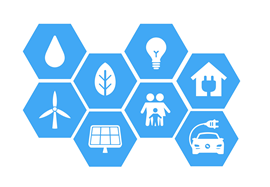 Nowelizacja ustawy o OZE
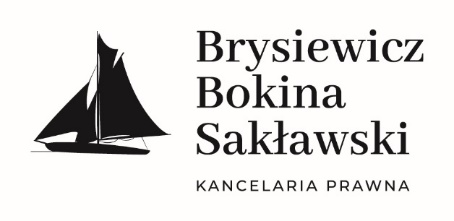 Ustawa z dnia 17 września 2021 r. o zmianie ustawy o odnawialnych źródłach energii oraz niektórych innych ustaw (większość przepisów wchodzi w życie 30.10.2021 r.)
Zmiana definicji małej instalacji:
Podniesienie progu łącznej mocy zainstalowanej elektrycznej dla małej instalacji z 0,5 MW do 1 MW lub mocy osiągalnej ciepłej w skojarzeniu z 0,9 MW do 3 MW dla małych instalacji.
Wprowadzenie definicji mocy zainstalowanej elektrycznej instalacji OZE.
Większa przejrzystość rozliczeń energii wprowadzanej i odbieranej z sieci elektroenergetycznej przez członków spółdzielni.
Zmiana ustawy o planowaniu i zagospodarowaniu przestrzennym – lokalizacja urządzeń OZE:
Jeżeli na obszarze gminy przewiduje się wyznaczenie obszarów, na których rozmieszczone będą urządzenia wytwarzające energię z odnawialnych źródeł energii o mocy zainstalowanej większej niż 500 kW, a także ich stref ochronnych związanych z ograniczeniami w zabudowie oraz zagospodarowaniu i użytkowaniu terenu, w studium ustala się ich rozmieszczenie, z wyłączeniem: 
wolnostojących urządzeń fotowoltaicznych, o mocy zainstalowanej elektrycznej nie większej niż 1000 kW zlokalizowanych na gruntach rolnych stanowiących użytki rolne klas V, VI, VIz i nieużytki;
urządzeń innych niż wolnostojące, przez co należy rozumieć urządzenia techniczne zamontowane na budynku” (art. 10 ust. 2a o.p.z.p. w brzmieniu po nowelizacji).
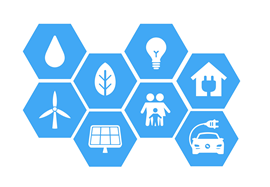 Rządowy projekt ustawy z czerwca 2021 r.
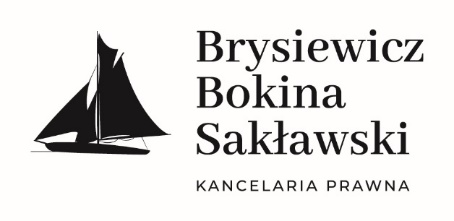 Rządowy projekt ustawy o zmianie ustawy Prawo energetyczne oraz ustawy o OZE z 02.06.2021 r.
Projekt wdraża dyrektywę rynkową oraz dyrektywę RED II. 
Propozycja wprowadzenia do ustawy o OZE m.in. następujących definicji:
obywatelska społeczność energetyczna,
linia bezpośrednia,
umowy z ceną dynamiczną,
odbiorca aktywny,
agregacja. 
Wprowadzenie ram prawnych dla funkcjonowania obywatelskich społeczności energetycznych, wdrażając tym samym dyrektywę RED II – art. 22 ust. 4 dyrektywy RED II stanowi, że państwa członkowskie ustanawiają ramy na promowanie i ułatwianie rozwoju społeczności energetycznych działających w zakresie OZE.
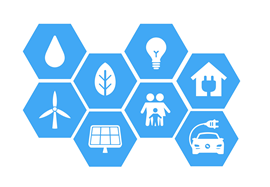 Rządowy projekt ustawy z czerwca 2021 r.
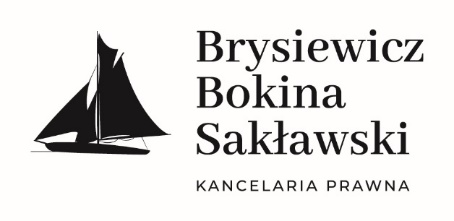 OBYWATELSKIE SPOŁECZNOŚCI ENERGETYCZNE
Definicja - Obywatelska społeczność energetyczna to podmiot:
posiadający zdolność prawną,
opierający się na dobrowolnym i otwartym uczestnictwie,
mający za cel zapewnienie korzyści środowiskowych, gospodarczych lub społecznych dla swoich członków, udziałowców, wspólników lub obszarów lokalnych, na których prowadzi działalność,
zajmujący się (z wykorzystaniem zdolności wytwórczych członków społeczności oraz z wykorzystaniem urządzeń, instalacji lub sieci zlokalizowanych na obszarze swojego działania):
wytwarzaniem (również z OZE) / dystrybucją / obrotem / agregacją / magazynowaniem energii elektrycznej,
realizowaniem przedsięwzięć służących poprawie efektywności energetycznej,
świadczeniem usług ładowania pojazdów elektrycznych,
świadczeniem innych usług, w tym usług systemowych lub elastyczności,
zużywaniem energii elektrycznej.
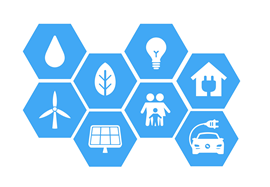 Rządowy projekt ustawy z czerwca 2021 r.
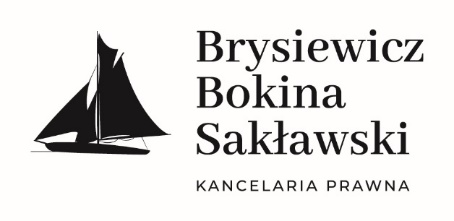 OBYWATELSKIE SPOŁECZNOŚCI ENERGETYCZNE
Obszar działania OSE:
OSE działa na obszarze jednego OSDe zaopatrującego w energię elektryczną odbiorców będących członkami (udziałowcami, wspólnikami) OSE, których instalacje są przyłączone do sieci danego operatora;
Obszar działania ustala się na podstawie miejsc przyłączenia odbiorców będących członkami (udziałowcami, wspólnikami) OSE do sieci dystrybucyjnej elektroenergetycznej o napięciu znamionowym nie wyższym niż 110 kV;
Projekt nie przewiduje możliwości uczestnictwa transgranicznego obywatelskich społeczności energetycznych – dyrektywa RED II dopuściła taką możliwość.
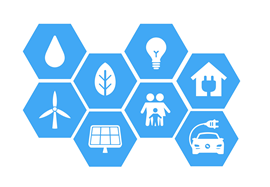 Rządowy projekt ustawy z czerwca 2021 r.
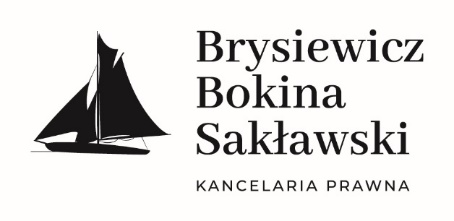 OBYWATELSKIE SPOŁECZNOŚCI ENERGETYCZNE
Forma prawna OSE: spółdzielnia, stowarzyszenie (z wyłączeniem stowarzyszenia zwykłego), spółka osobowa (z wyłączeniem partnerskiej) albo spółka z o.o.;
Statut lub umowa OSE: musi zapewniać uprawnienia decyzyjne i kontrolne dla wszystkich członków oraz określać sposób prowadzenia rozliczeń oraz podział energii elektrycznej wytwarzanej w jednostkach wytwórczych będących własnością członków (ustalony podział nie wpływa na obowiązujące opłaty sieciowe i taryfy);
Konieczność wpisu do rejestru OSE prowadzonego przez Prezesa URE;
Możliwość uczestnictwa w systemach wsparcia.

Członkowie
Uprawnienia decyzyjne i kontrolne członków, udziałowców lub wspólników;
Członek, udziałowiec lub wspólnik obywatelskiej społeczności energetycznej zachowuje prawa i obowiązki wynikające z jego statusu jako odbiorcy końcowego, w tym odbiorcy energii elektrycznej w gospodarstwie domowym wynikające z przepisów ustaw.
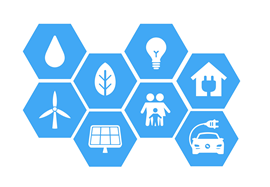 Rządowy projekt ustawy z czerwca 2021 r.
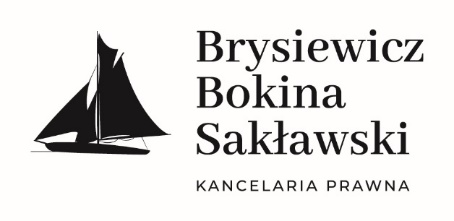 LINIA BEZPOŚREDNIA
To linia elektroenergetyczna łączącą wydzieloną jednostkę wytwarzania energii elektrycznej bezpośrednio z odbiorcą lub linię elektroenergetyczną łączącą jednostkę wytwarzania energii elektrycznej z przedsiębiorstwem dostarczającym energię elektryczną w celu bezpośrednich dostaw energii do jego własnych obiektów, podmiotów od niego zależnych i odbiorców.
Linia bezpośrednia została wprost wyłączona z definicji sieci dystrybucyjnej.
Wykaz linii bezpośrednich publikowany przez URE.
Nadal wymagana będzie zgoda Prezesa URE na budowę linii bezpośredniej, chyba że będzie to dotyczyć:
budowy linii bezpośredniej na nieruchomości należącej do podmiotu występującego o pozwolenie na budowę linii bezpośredniej, który zaopatrywać będzie w energię elektryczną wyłącznie obiekty do niego należące;
budowy linii bezpośredniej dostarczającej energię elektryczną do instalacji odbiorcy nieprzyłączonego do sieci elektroenergetycznej.
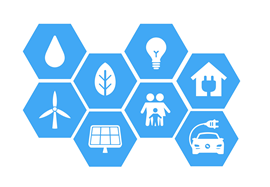 Rządowy projekt ustawy z czerwca 2021 r.
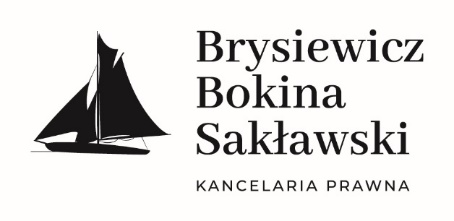 UMOWA Z CENĄ DYNAMICZNĄ
To umowa sprzedaży energii elektrycznej zawarta między sprzedawcą energii elektrycznej a odbiorcą końcowym, odzwierciedlająca wahania cen na rynkach transakcji natychmiastowych, w tym na rynkach dnia następnego i dnia bieżącego.
Odbiorcy końcowi będą mogli w pełni skorzystać z zalet tego rodzaju umów, jeżeli będą posiadali zainstalowany licznik zdalnego odczytu oraz po uruchomieniu Centralnego Systemu Informacji Rynku Energii (CSIRE).
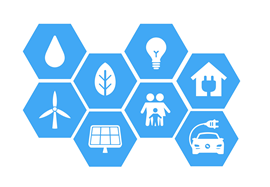 Rządowy projekt ustawy z czerwca 2021 r.
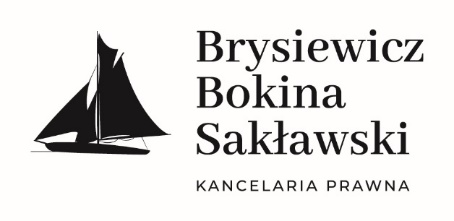 ODBIORCA AKTYWNY
To odbiorca końcowy działający indywidualnie lub w grupie, który:
zużywa energię elektryczna lub
magazynuje energię elektryczną wytworzoną na swoim terenie o określonych granicach lub
sprzedaje nadwyżkę wytworzonej we własnym zakresie energii elektrycznej lub
realizuje przedsięwzięcia służące poprawie efektywności energetycznej lub 
świadczy usługi systemowe lub
świadczy usługi elastyczności,
pod warunkiem, że nie stanowi to przedmiotu podstawowej działalności gospodarczej tego odbiorcy.
Działa indywidualnie lub za pośrednictwem agregacji.
Ponosi odpowiedzialność finansową za niezbilansowanie.
Może powierzyć innemu podmiotowi zarządzanie instalacją.
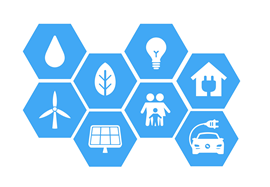 Rządowy projekt ustawy z czerwca 2021 r.
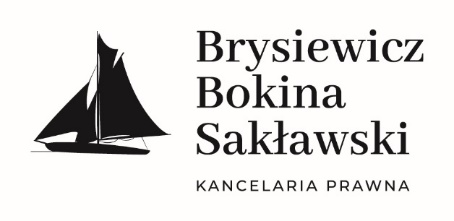 AGREGACJA
To działalność polegająca na sumowaniu wielkości mocy oraz energii elektrycznej oferowanej przez odbiorców, wytwórców lub posiadaczy magazynów energii elektrycznej, z uwzględnieniem zdolności technicznych sieci do której są przyłączeni, w celu sprzedaży energii elektrycznej lub obrotu energią, świadczenia usług systemowych lub usług elastyczności na rynkach energii elektrycznej (art. 3 pkt 6d w proponowanym brzmieniu).

niezależny agregator – podmiot zajmujący się agregacją, niepowiązany ze sprzedawcą energii elektrycznej odbiorcy będącego stroną umowy o świadczenie usług agregacji.
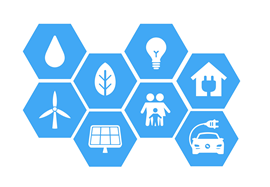 Projekt poselski (druk 1382)
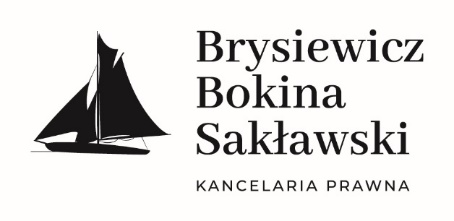 Projekt wycofano w dniu 28.10.2021 r.
Głównym celem projektu była promocja wykorzystania OZE w formule rozproszonej i obywatelskiej, co miało przyczynić się do osiągnięcia krajowego celu udziału energii z OZE w końcowym zużyciu energii brutto.

Prosument wirtualny
Prosument zbiorowy
Reprezentant prosumentów
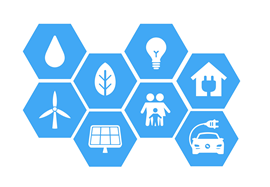 Założenia projektu dot. klastrów
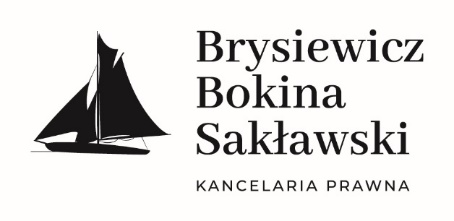 Projekt ustawy o zmianie ustawy o OZE oraz niektórych innych ustaw.
Planowany termin przyjęcia projektu przez Radę Ministrów: II kwartał 2022 r.
Regulacje, które znajdą się w nowelizacji, będą dotyczyły:
Klastrów energii
Hybrydowych instalacji OZE
Morskiej energetyki wiatrowej,
Wsparcia dla instalacji OZE, którym upływa 15-letni okres wsparcia,
Modernizacji instalacji OZE,
Biometanu,
Transpozycji dyrektywy RED II w obszarach takich jak m.in. Krajowy Punkt Kontaktowy OZE, partnerski handel energią tzw. peer-to-peer, gwarancje pochodzenia, ciepłownictwo i chłodnictwo.
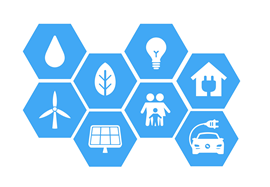 Założenia projektu dot. klastrów
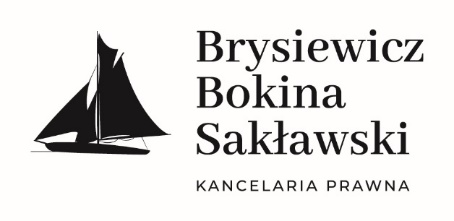 Doprecyzowanie definicji klastra energii,
Dookreślenie przedmiotowego i podmiotowego zakresu działania klastra,
Określenie zasad zawierania porozumienia klastrowego,
Wprowadzenie regulacji dot. rejestracji klastrów i zasad funkcjonowania takiego rejestru,
System wsparcia, który promowałby wykorzystanie OZE w ramach autokonsumpcji członków klastra,
Określenie zasad współpracy klastrów z OSD,
Określenie wymagań w zakresie stopnia pokrycia łącznych potrzeb własnych członków klastra w zakresie energii elektrycznej, łącznej mocy zainstalowanej elektrycznej w ciągu roku,
Wprowadzenie wymogu, aby co najmniej 30% (a od 01.01.2026 r. co najmniej 50%) energii wytwarzanej w zarejestrowanym klastrze pochodziło z OZE. Dopiero po spełnieniu tego wymogu klaster będzie mógł skorzystać z „preferencyjnych rozwiązań przewidzianych w projekcie”.
Zapraszamy do współpracy !
Tomasz Drzał, Dyrektor Zarządzający Krajowej Izby Klastrów Energiiul. Franciszka Klimczaka 102-797 Warszawa
www.kike.org.plkontakt@kike.org.pl
Kom. 508-128-601
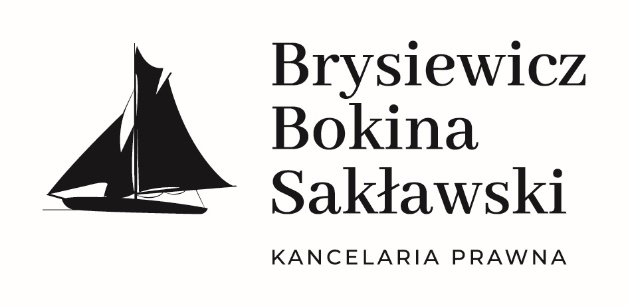 r.pr. Jan Sakławski, Partner w Kancelarii Brysiewicz, Bokina, Sakławski i Wspólnicyul. Dzielna 60, piętro II, klatka W01-029 Warszawa
www.bbs-legal.pljan.saklawski@bbs-legal.pl
Kom. 537-101-300